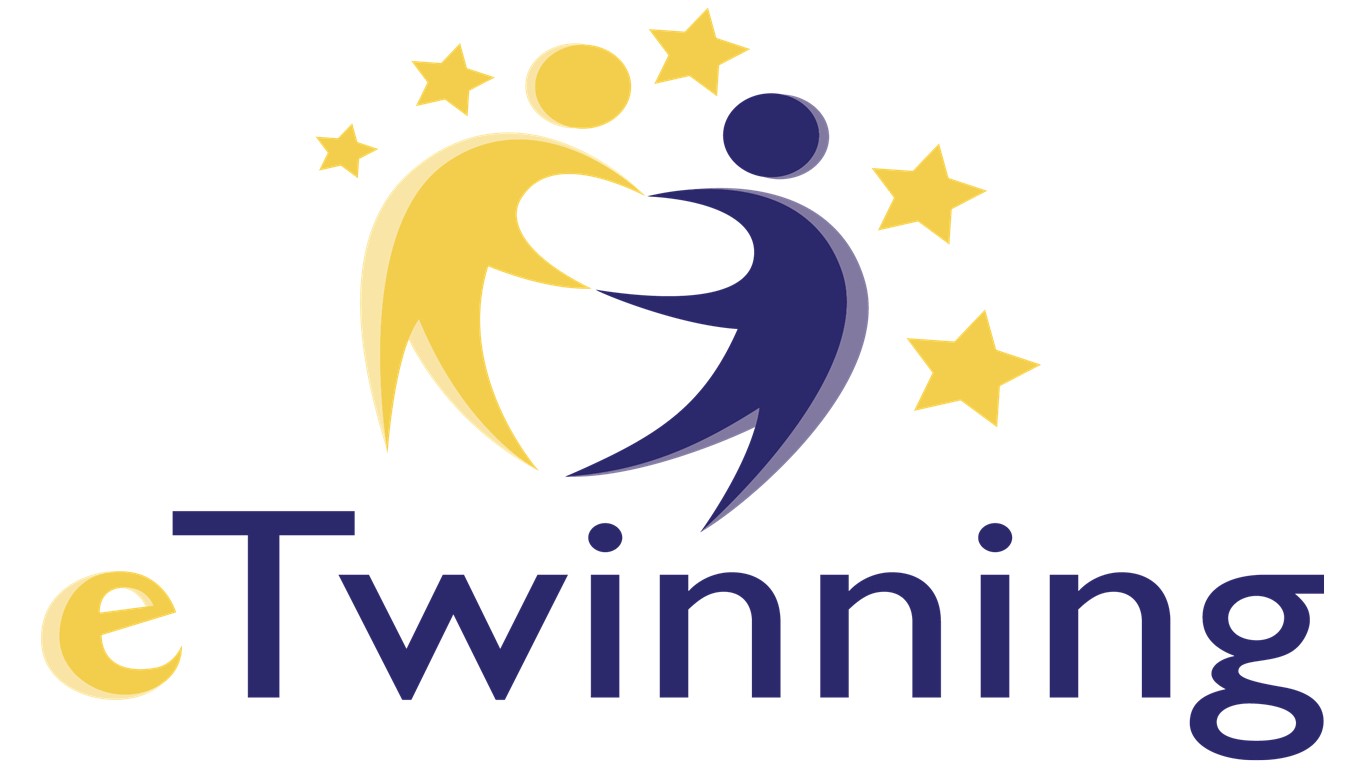 Le projet francophone
L'école de l'égalité en scène
 ETW 2021-2022
L’exposition de 
dessins/peintures – affiches
Les femmes – victimes de la violence

Le le 25 novembre 2021
CNCH Piatra-Neamt
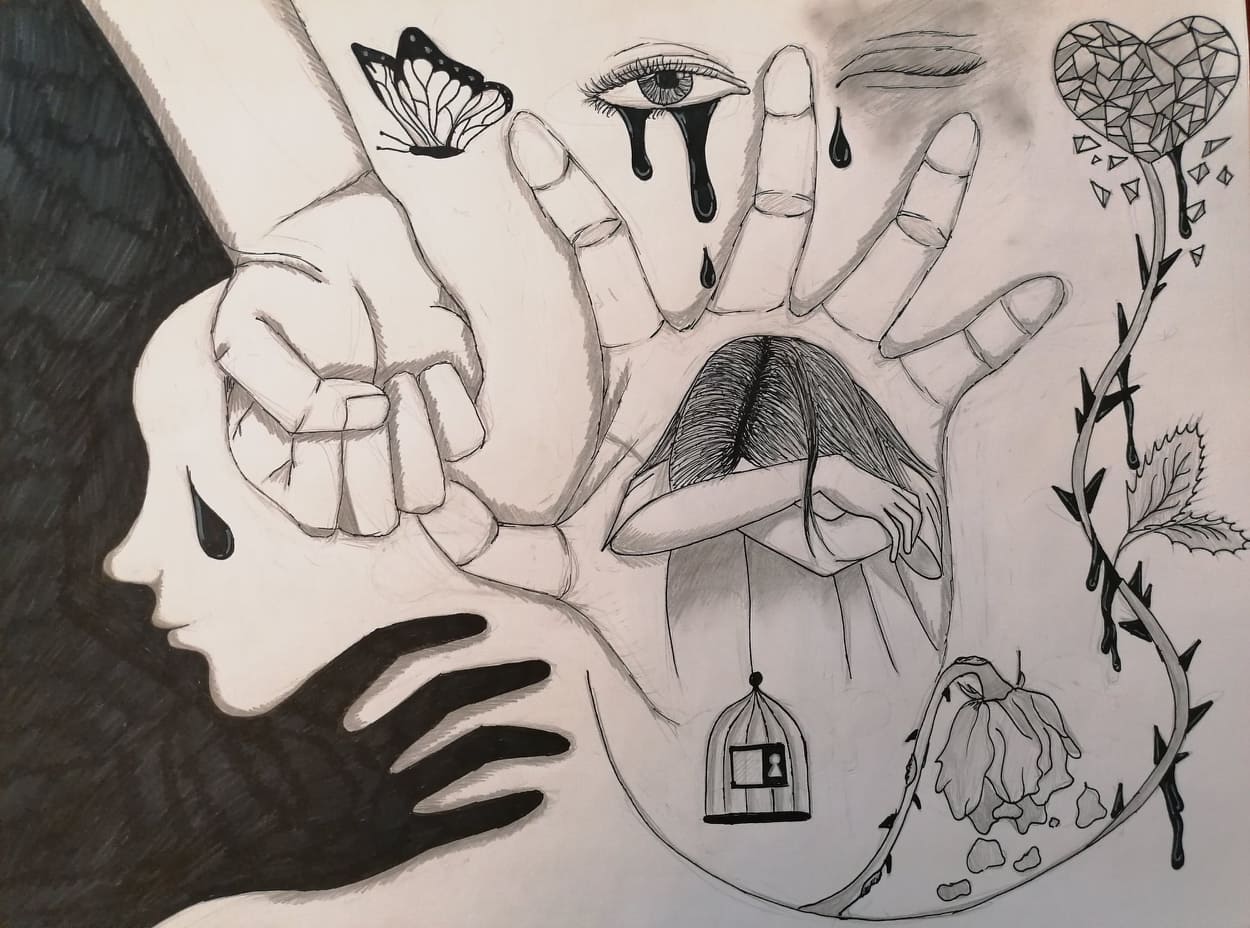 5
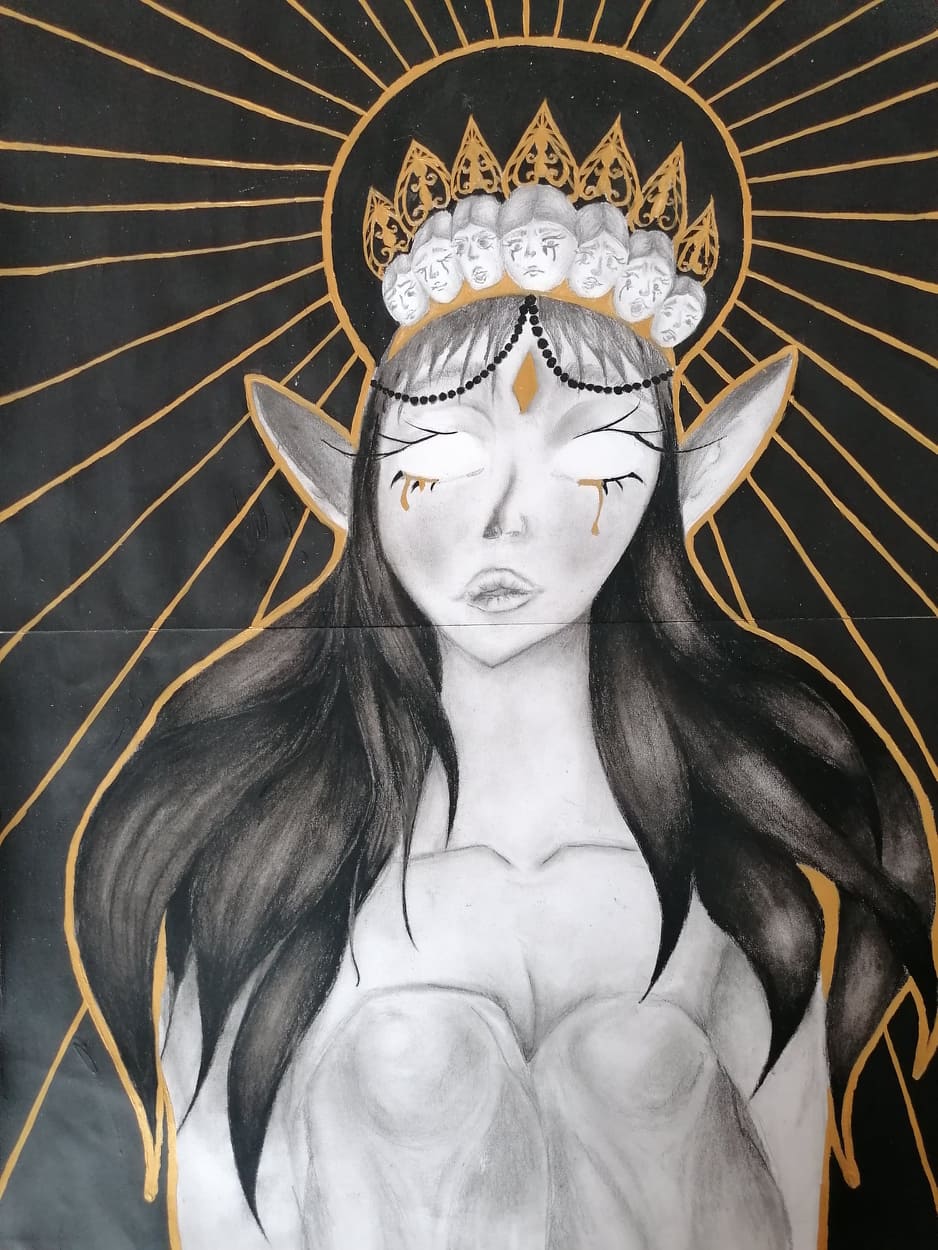 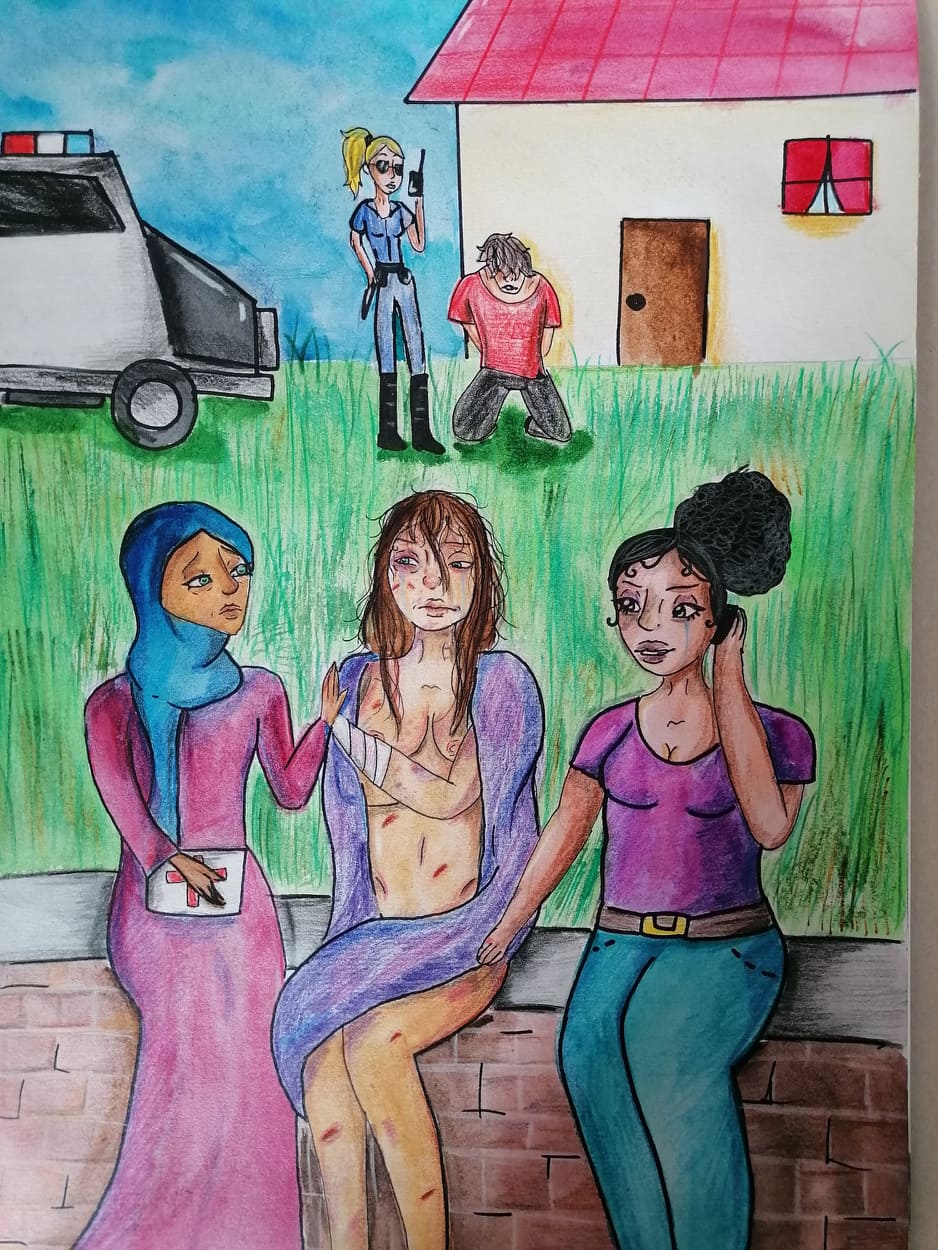 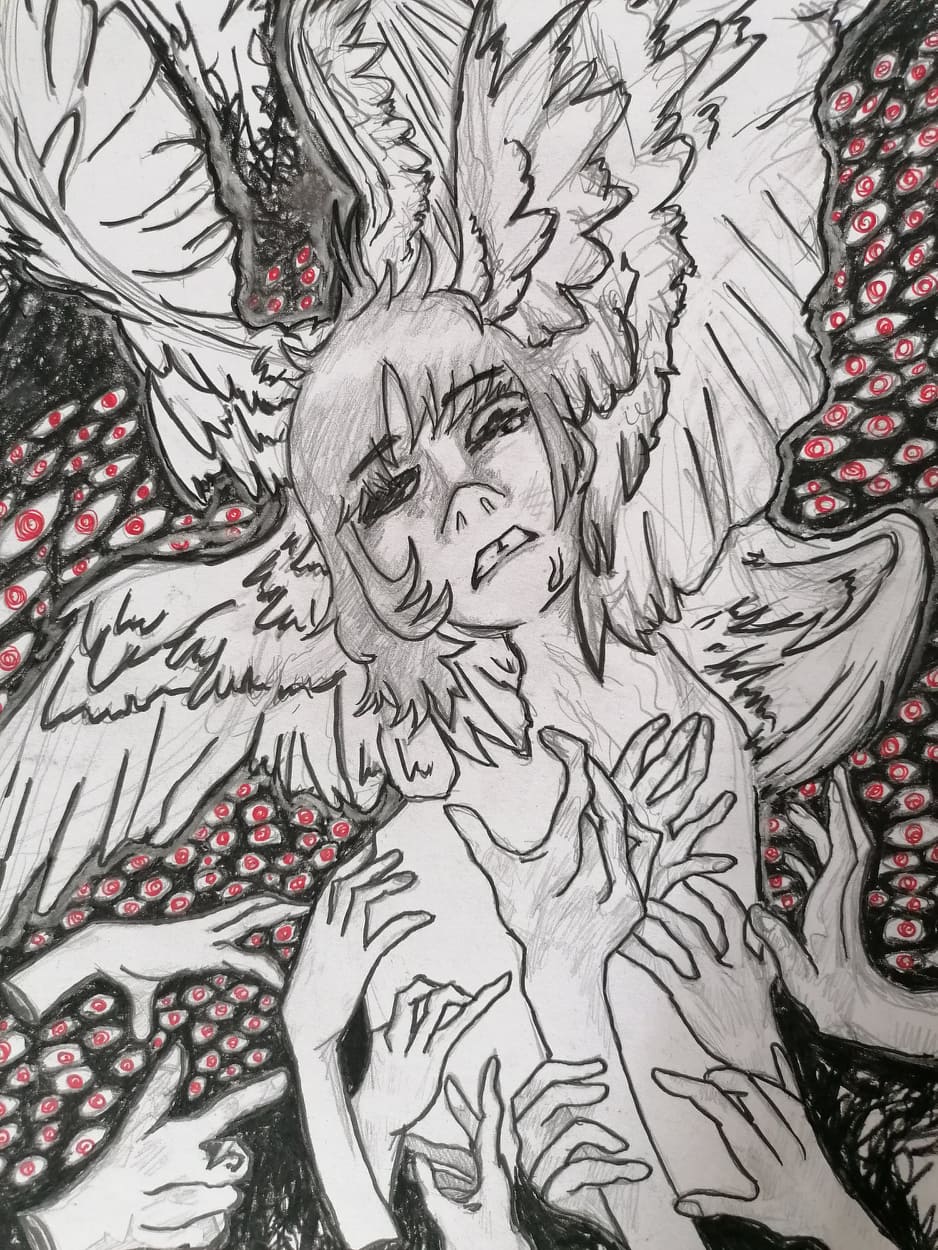 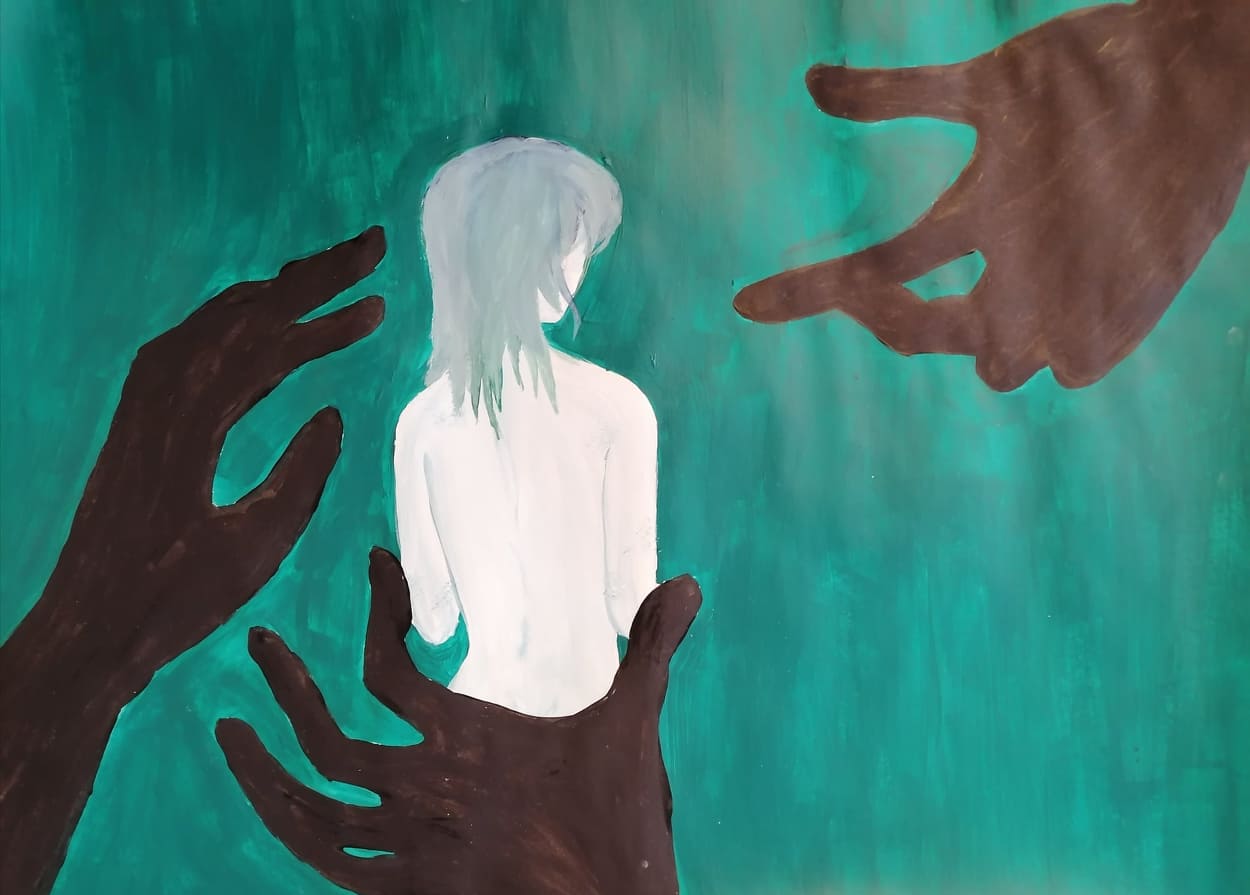 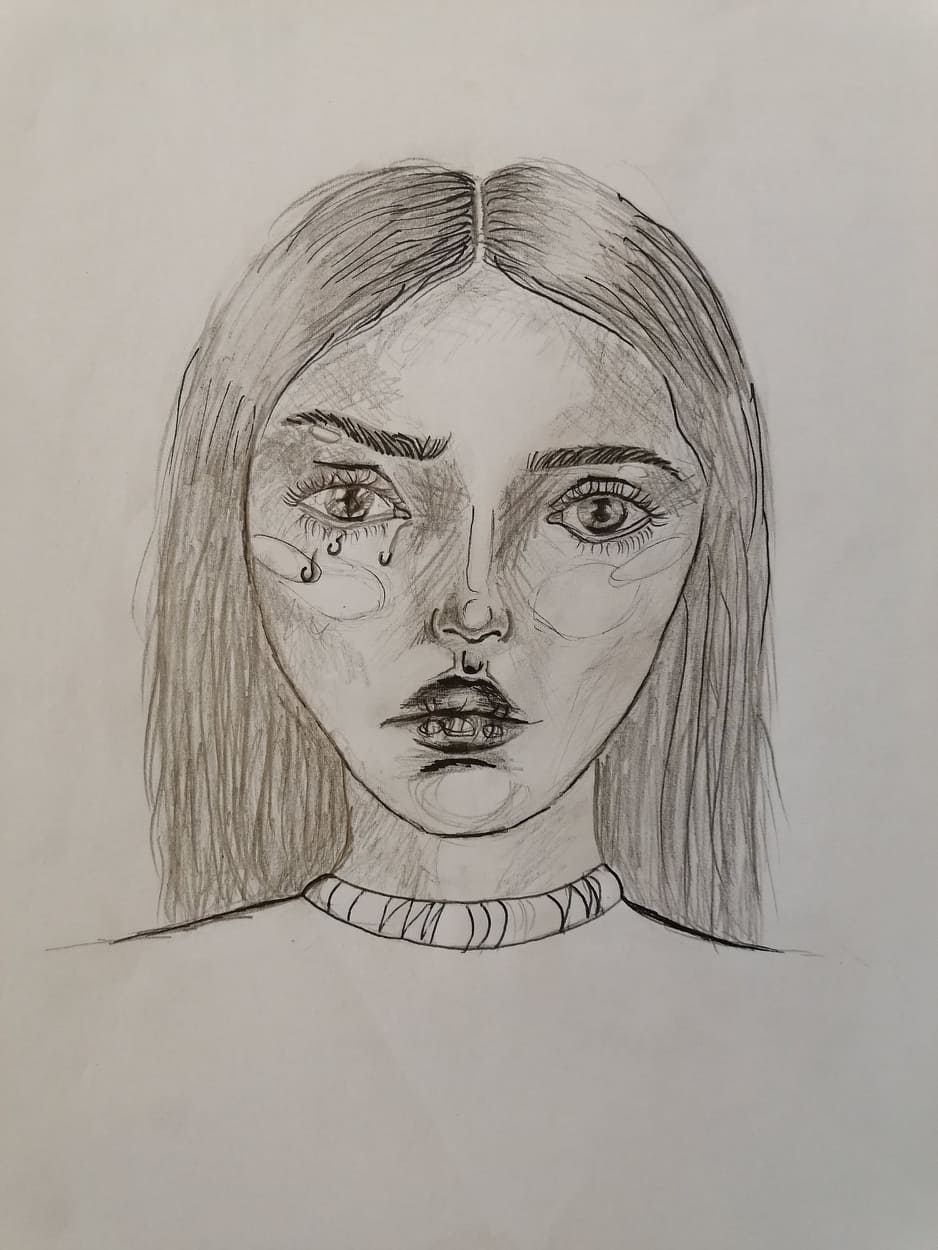 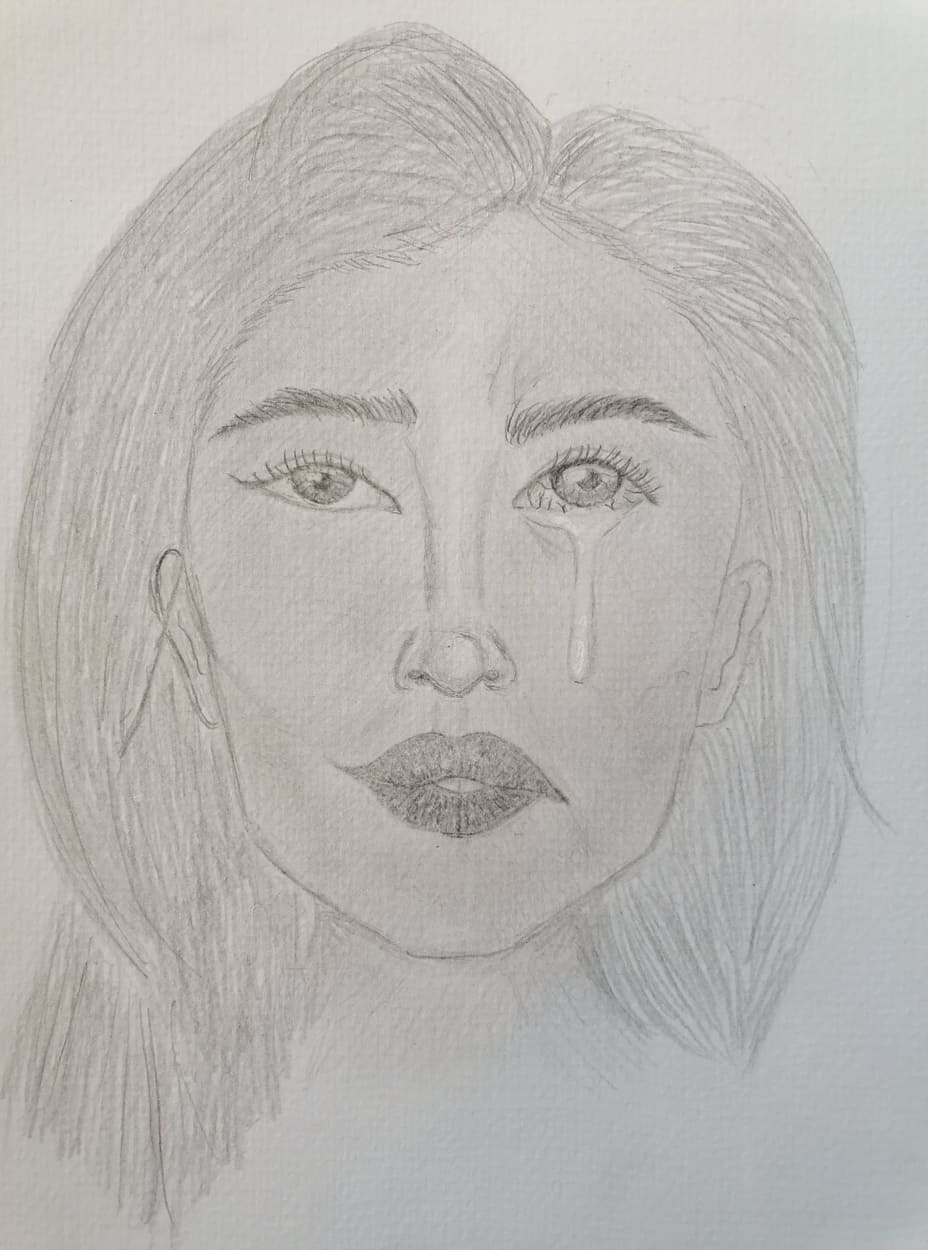 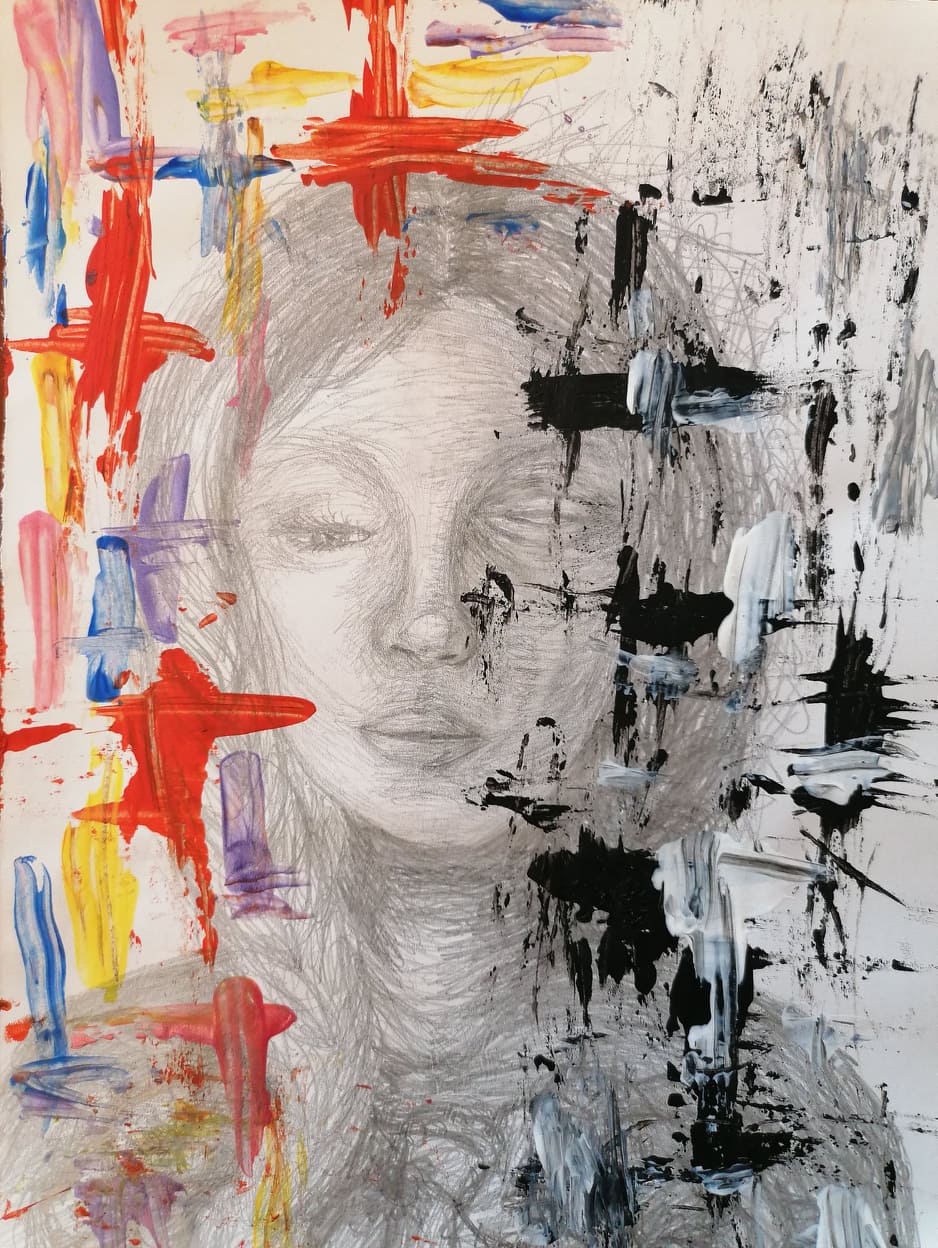 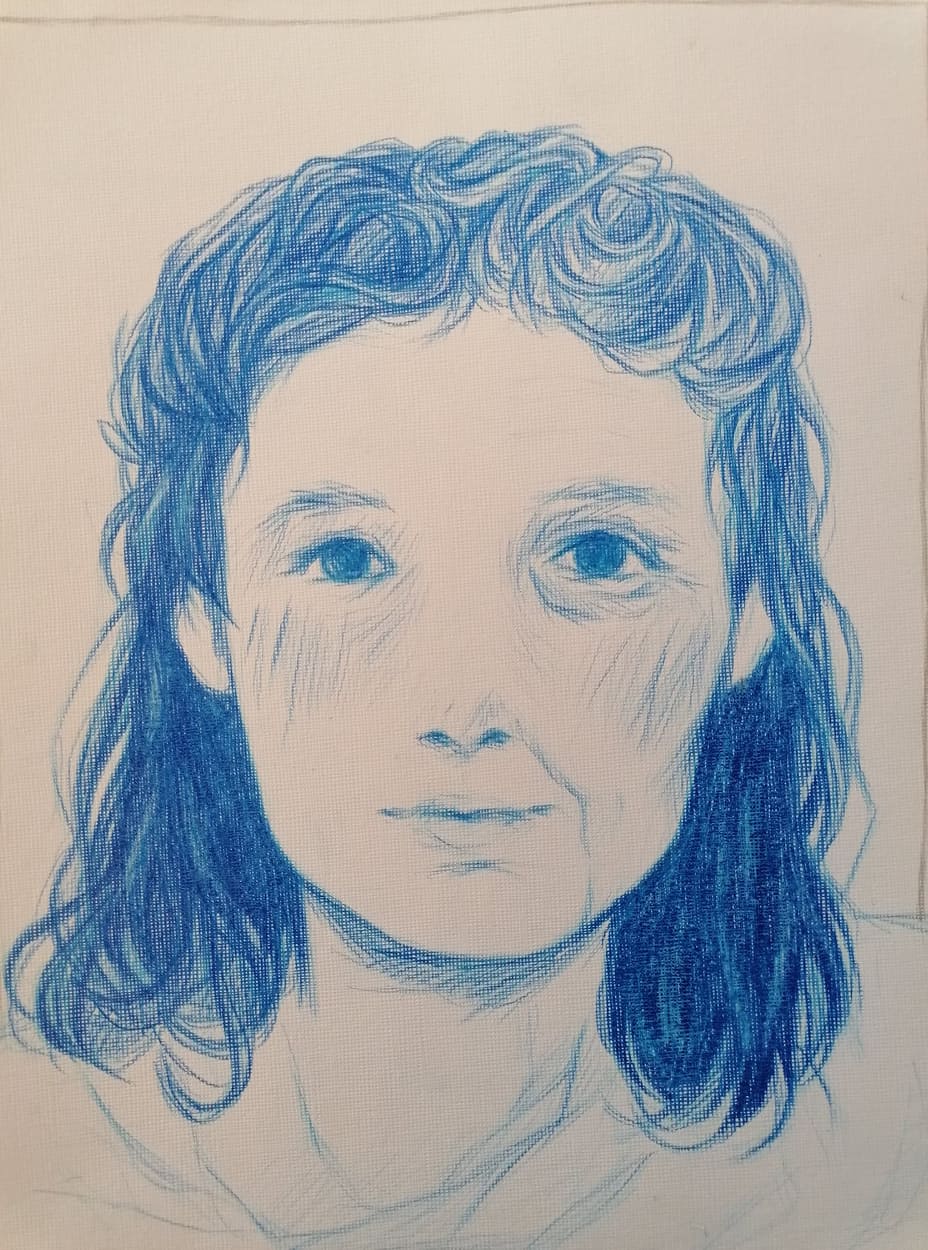 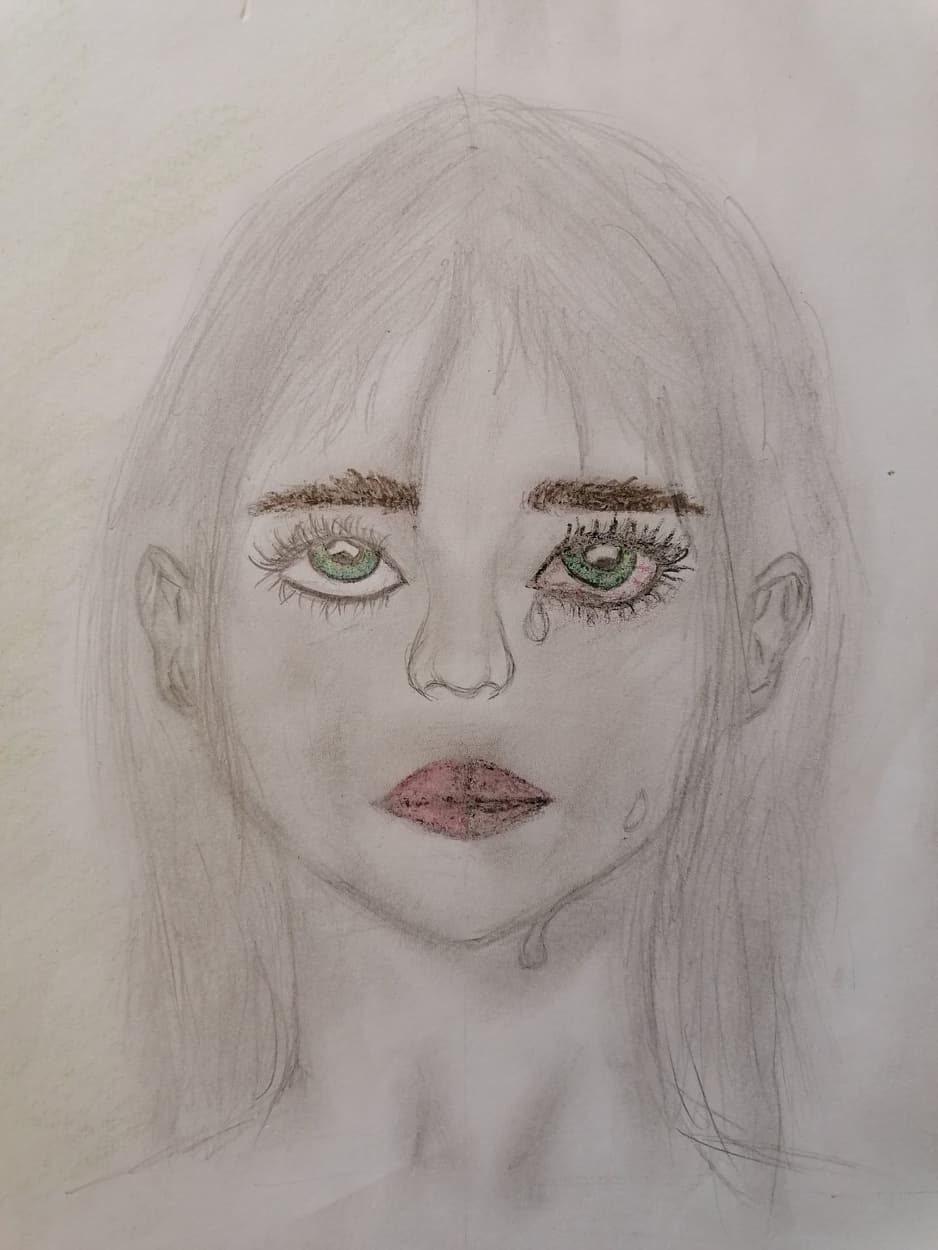 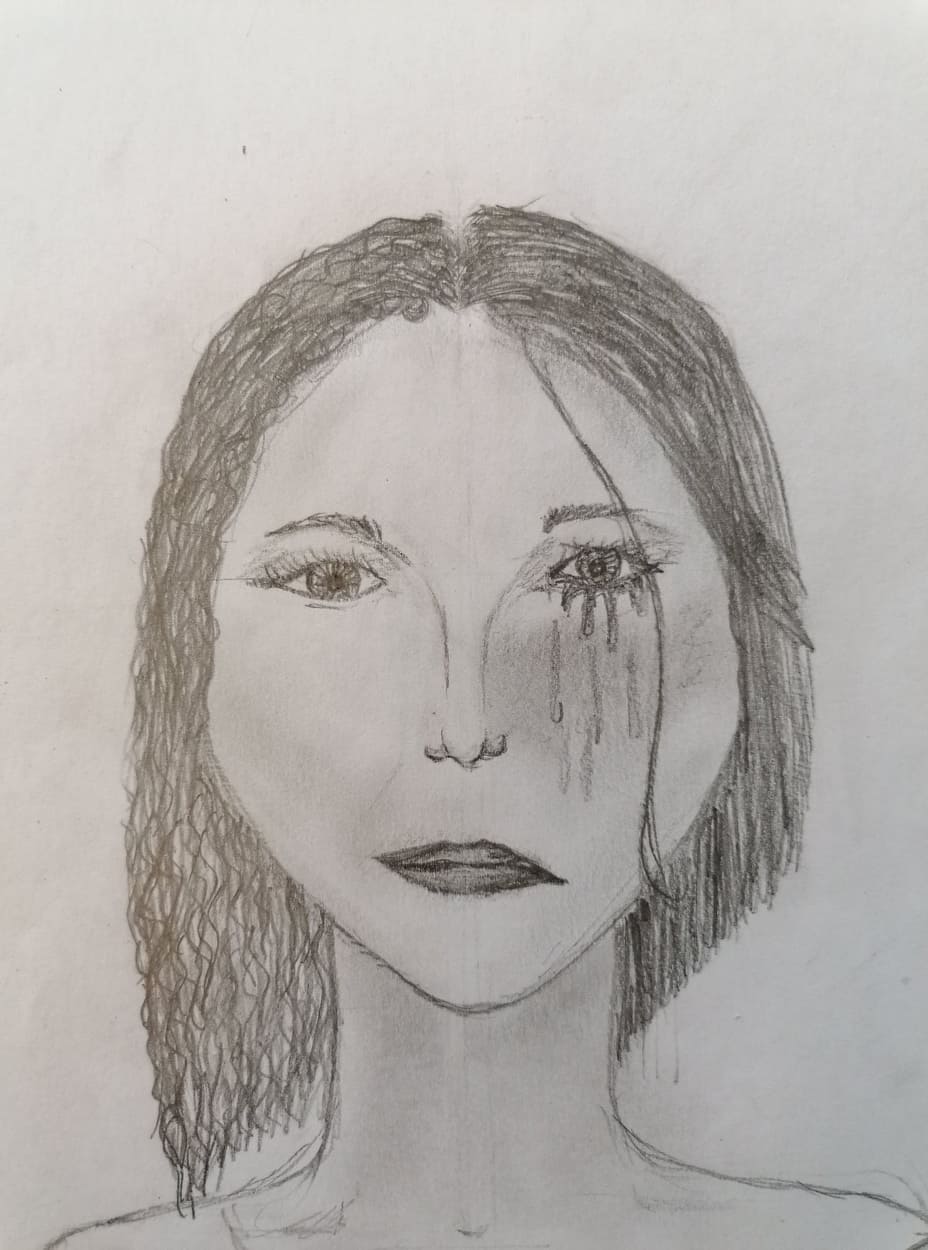 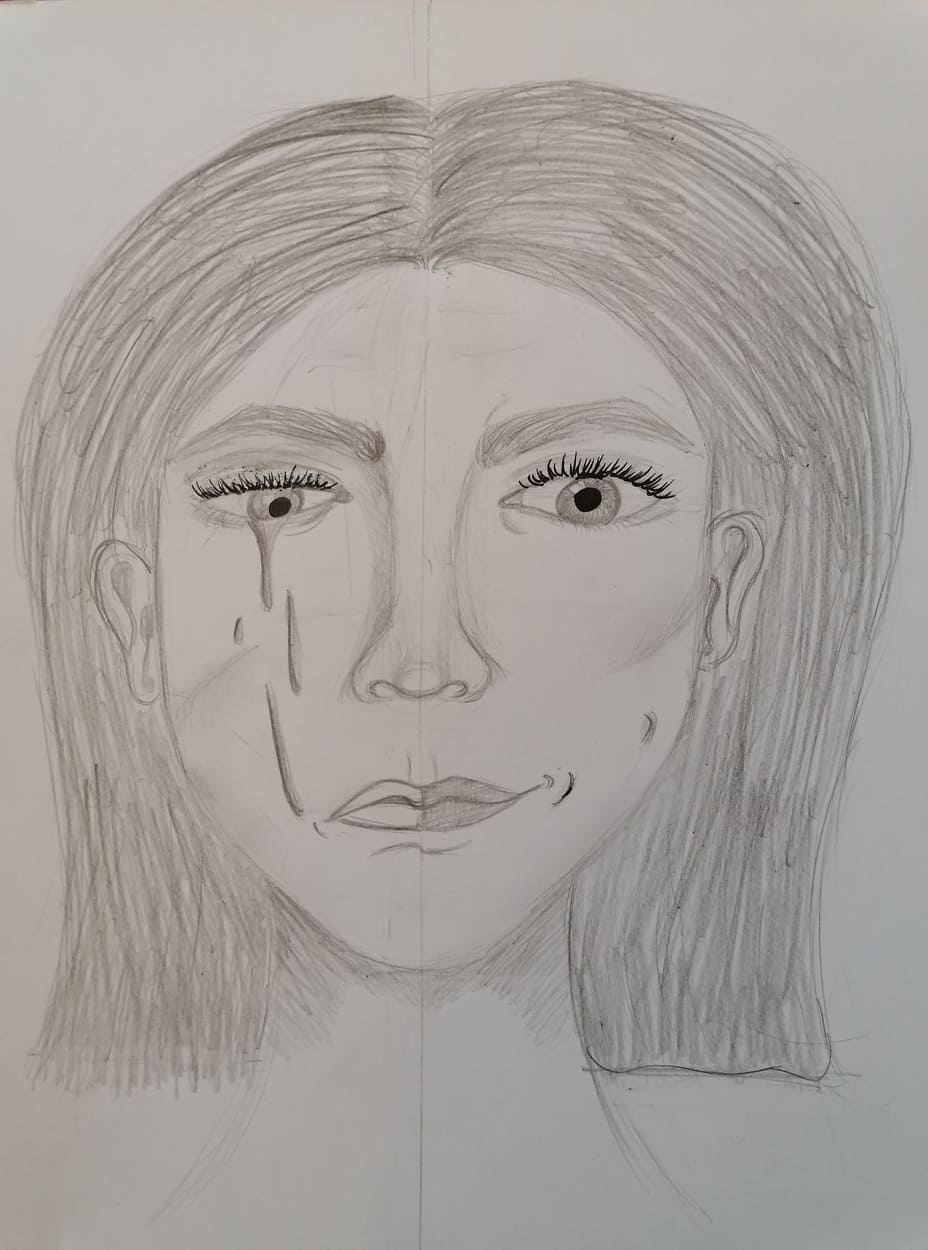 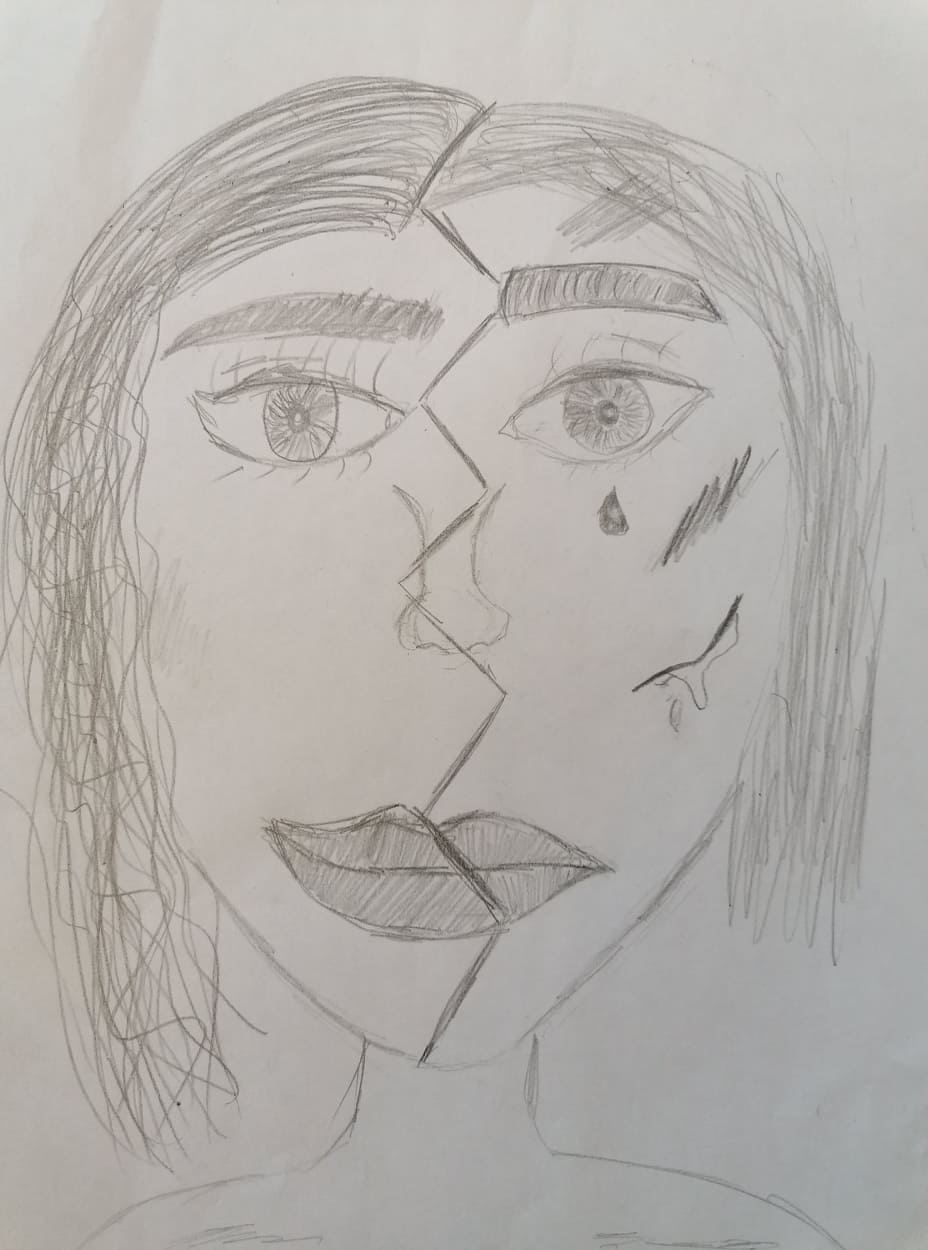 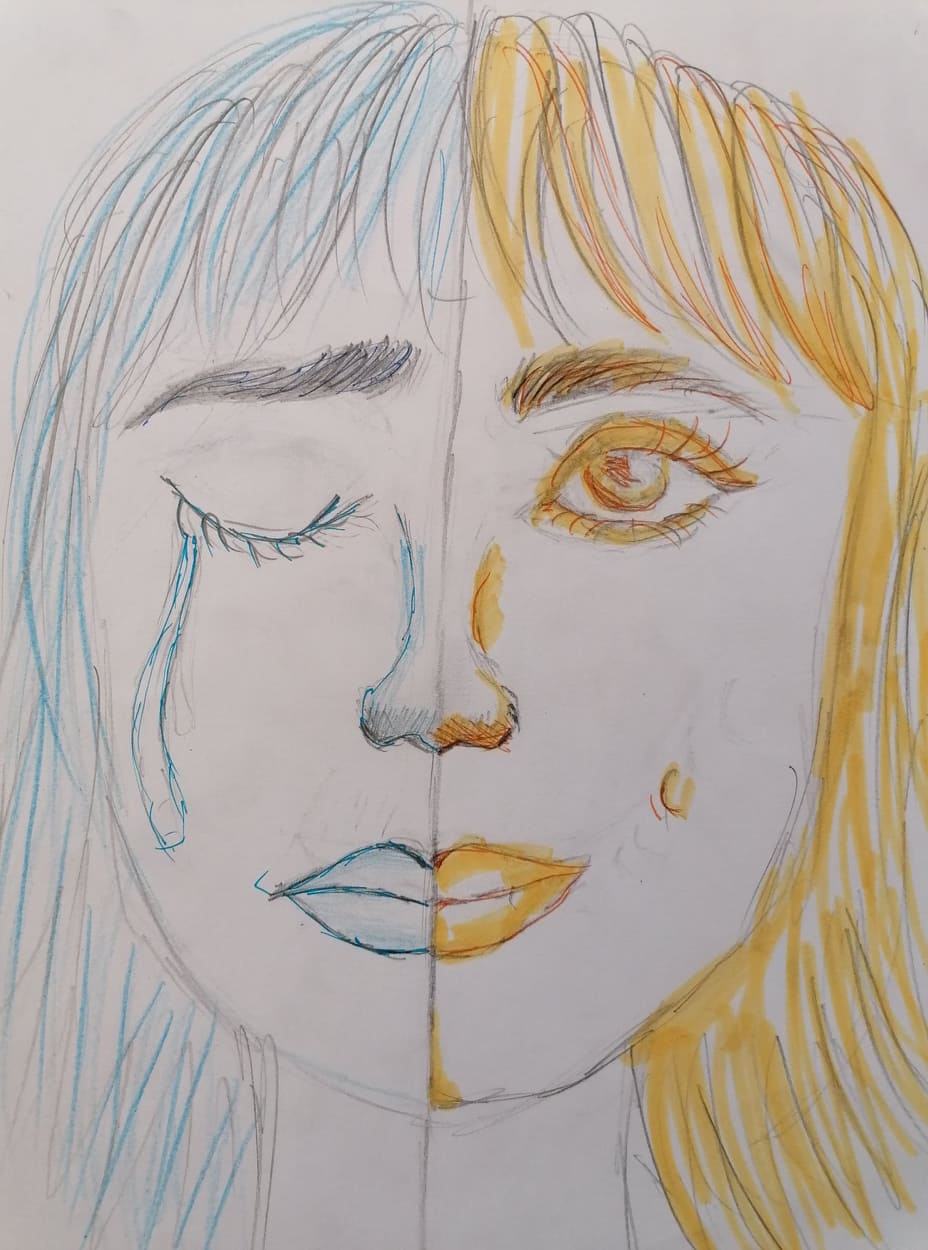 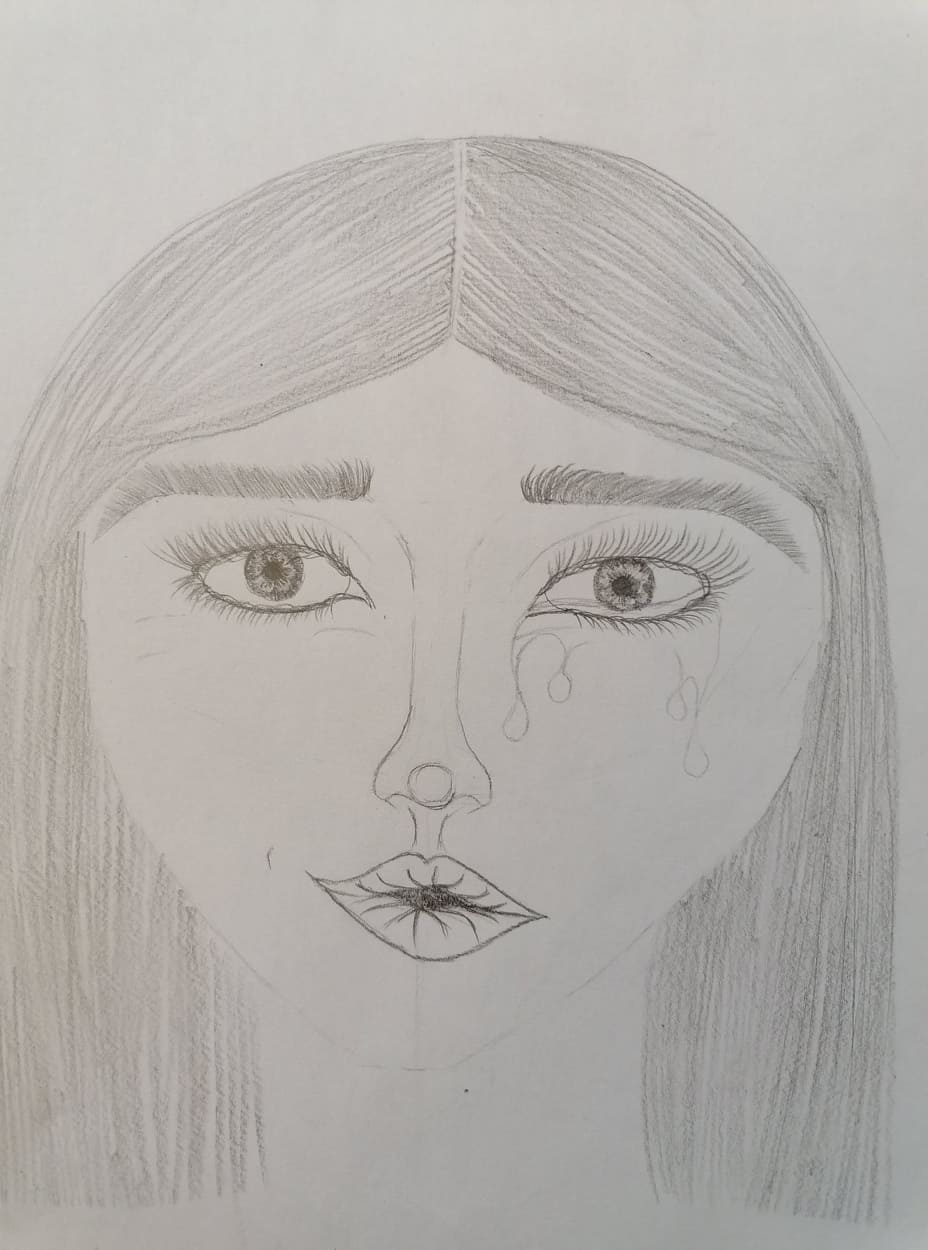 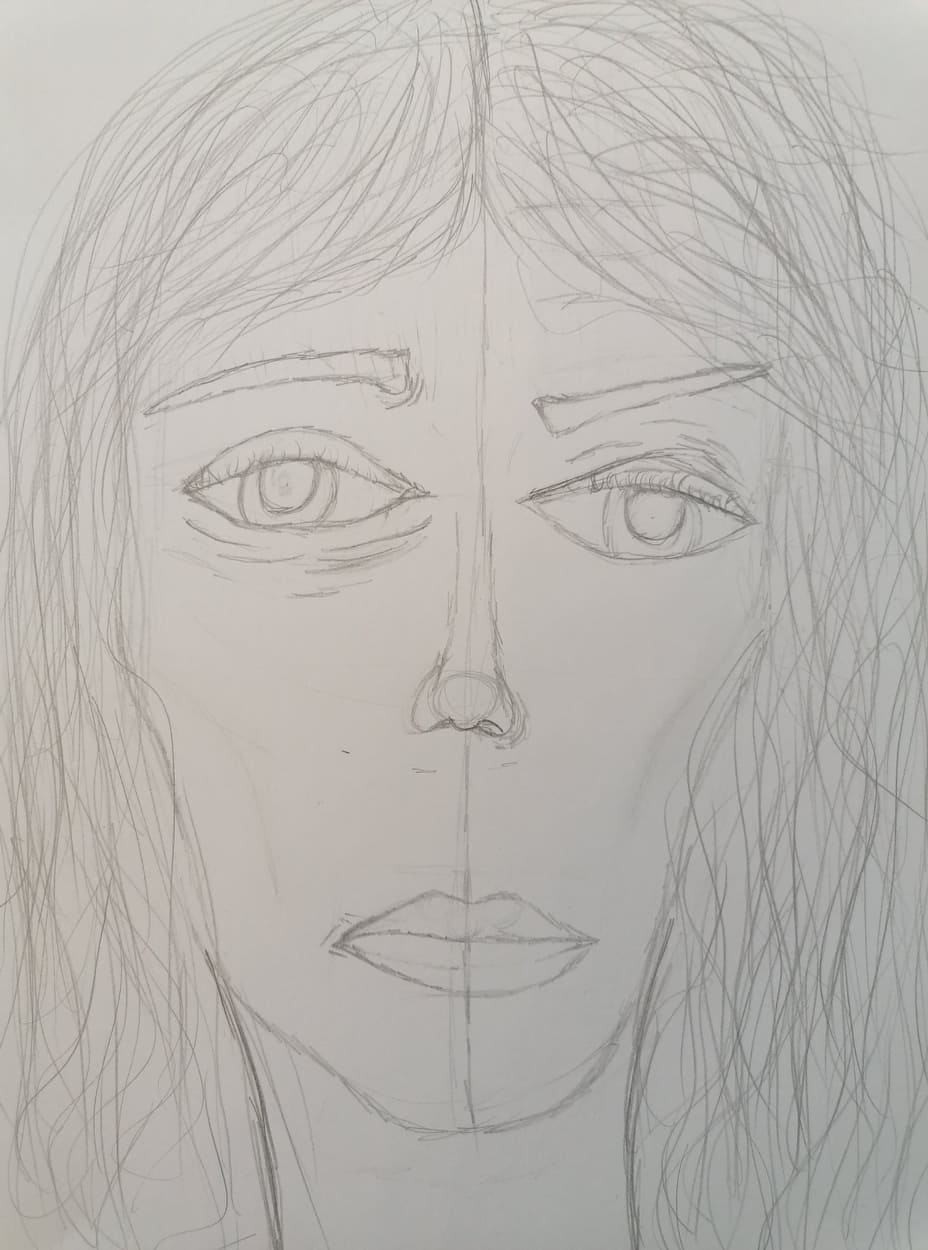 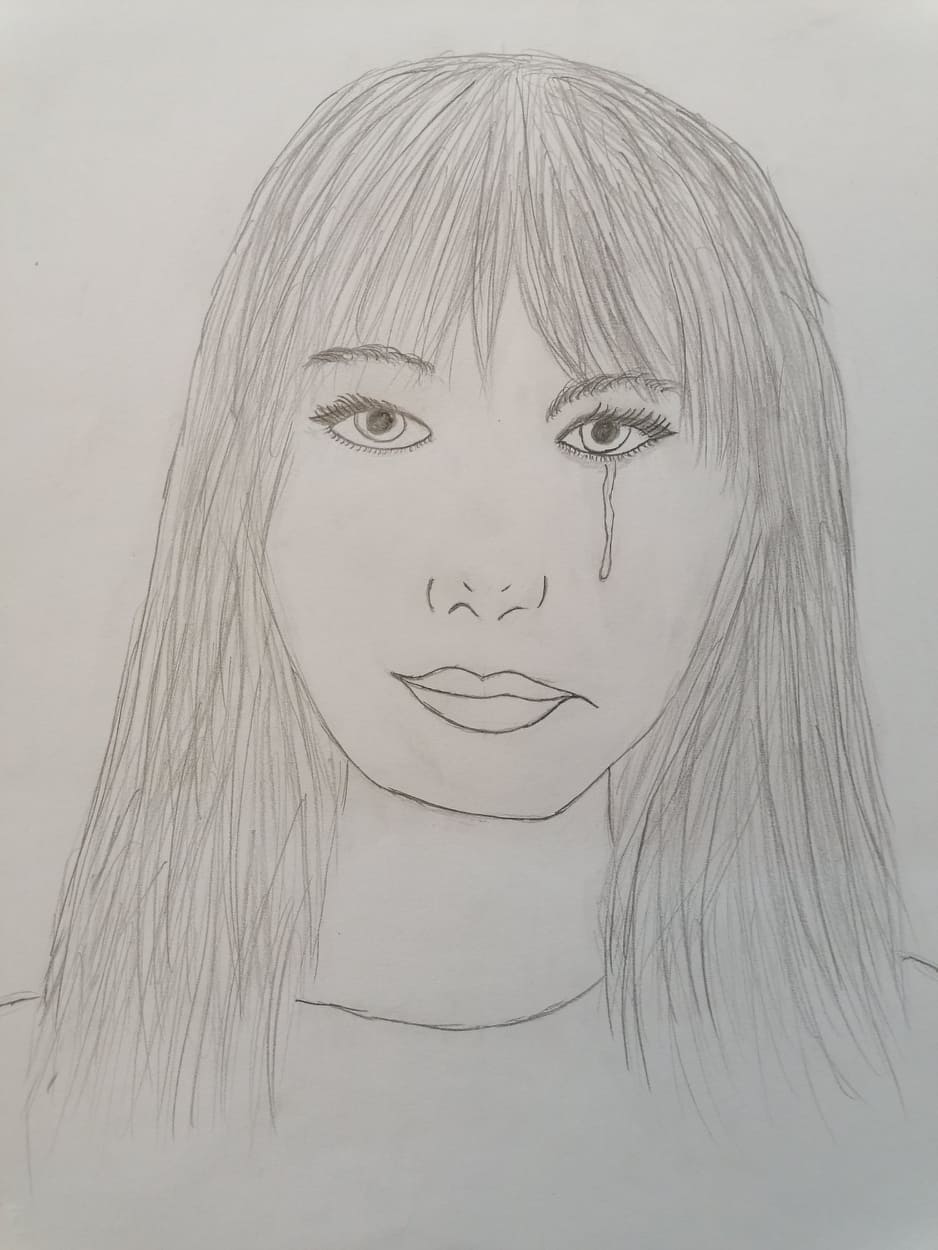 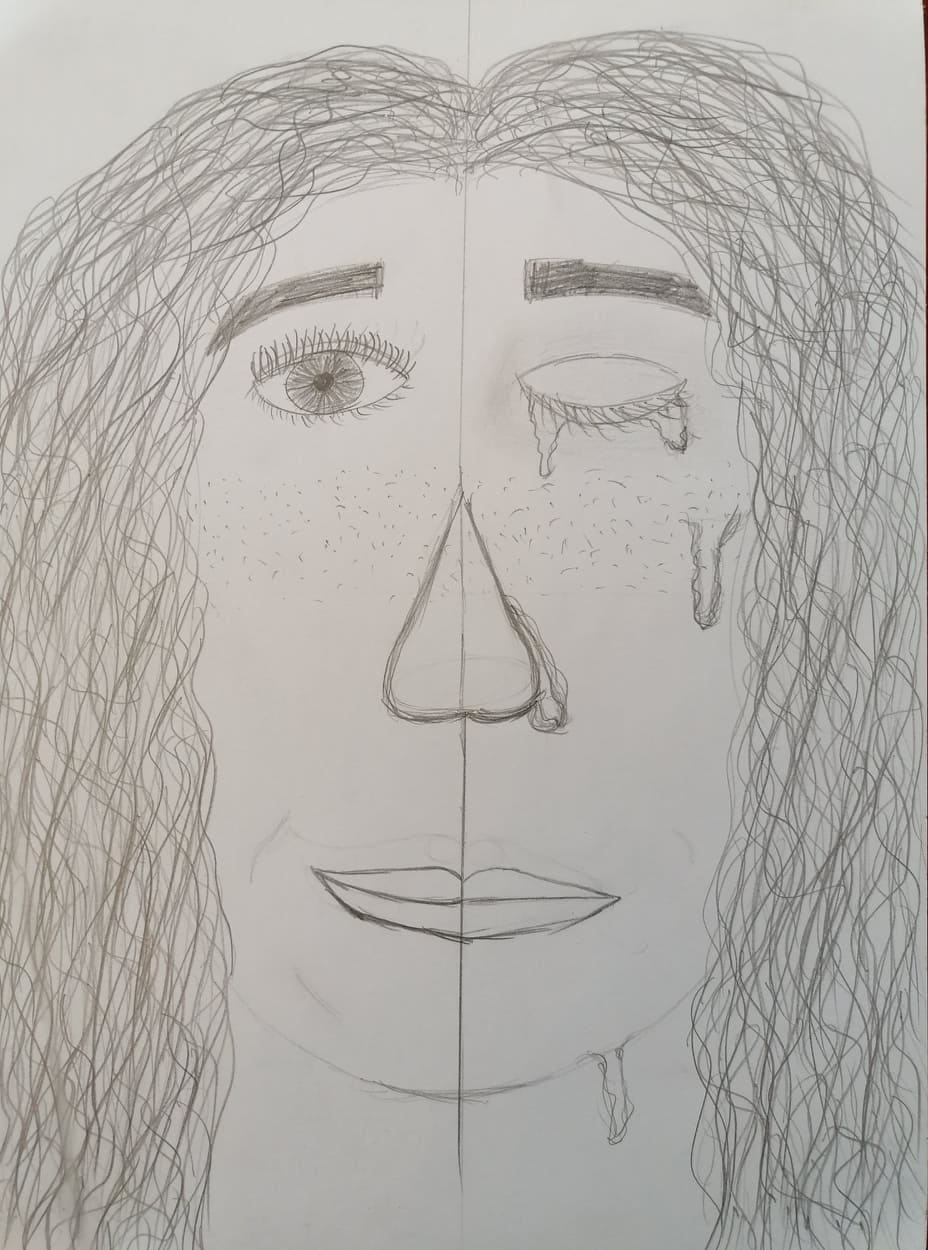 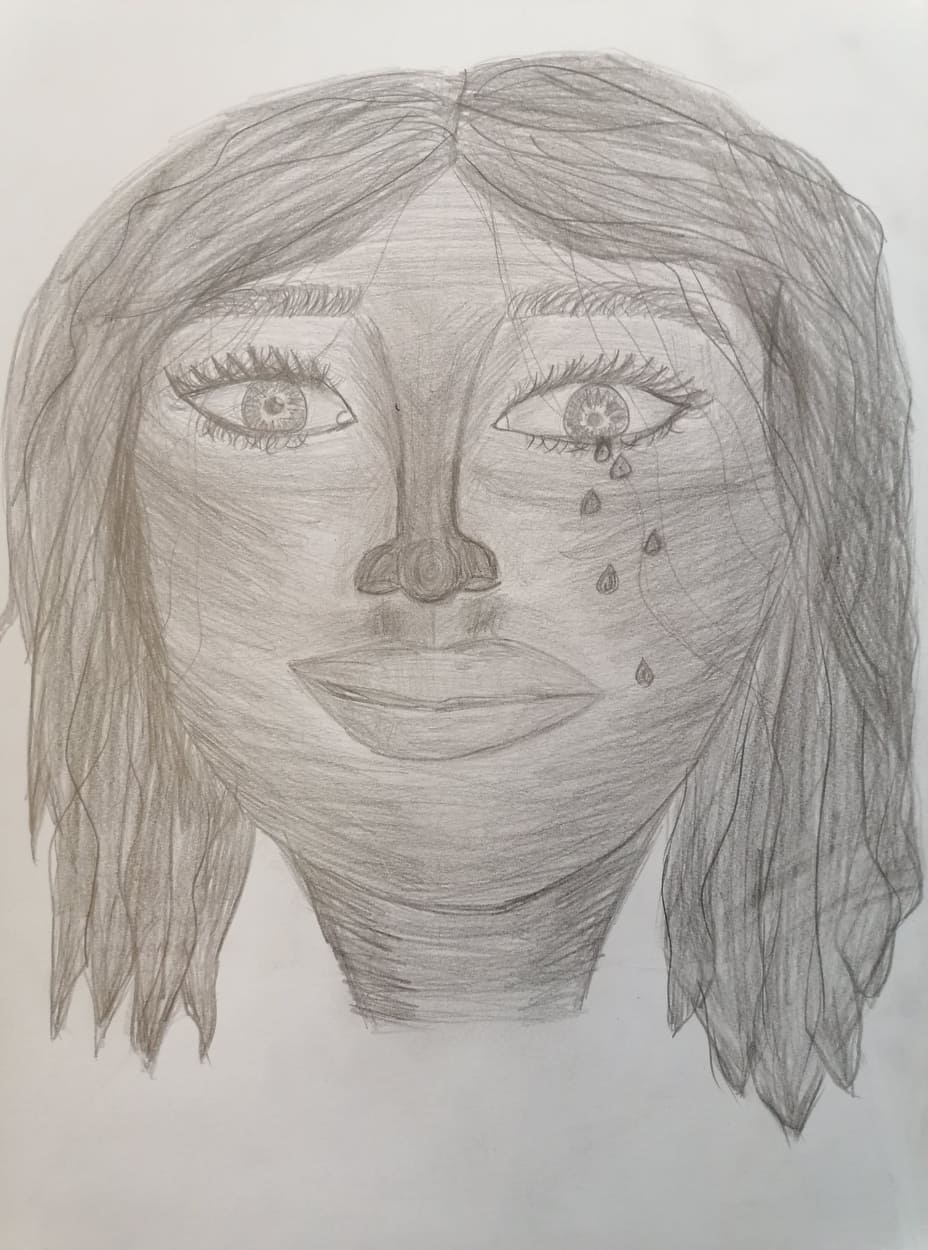 Les artistes de CNCH...

IXe A: Teofana Marc

IXe C: Alesia Paşcău, Anamaria Ojică, Anda-Ioana-Diana Enache, Carina Stoleru

IXe E: Ana-Dalila Negru, Delia Apreutesei,  Elena-Cristina Sava, Maria Uleia, Lorena Misăilă, Maria-Eliza Andronache, Elena-Lavinia Radu

IXe F: Nicola-Ioana Avram, Daria-Ştefania Colobania,
 
Xe D: Bianca Nechita, Ioana Gliga, Daria Taranu

Xie D: Simona-Andreea Hirlea